Interaction lumière-matière
Elément imposé : effet photoélectrique
BO
Spectre d’émission du mercure (Acquisition et résultat)
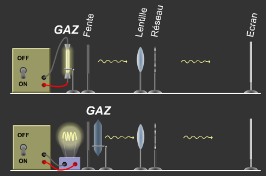 Travail d’extraction de plusieurs métaux